Autonomous Carrier Assistant
Amine Chahli 
Richard Garces 
Muhammad Khan
Hunter Busa
CDR Report
Content List
Project Objective / Goal
Requirements / Specification
Components
PCB
Budget / Finance
Work Distribution
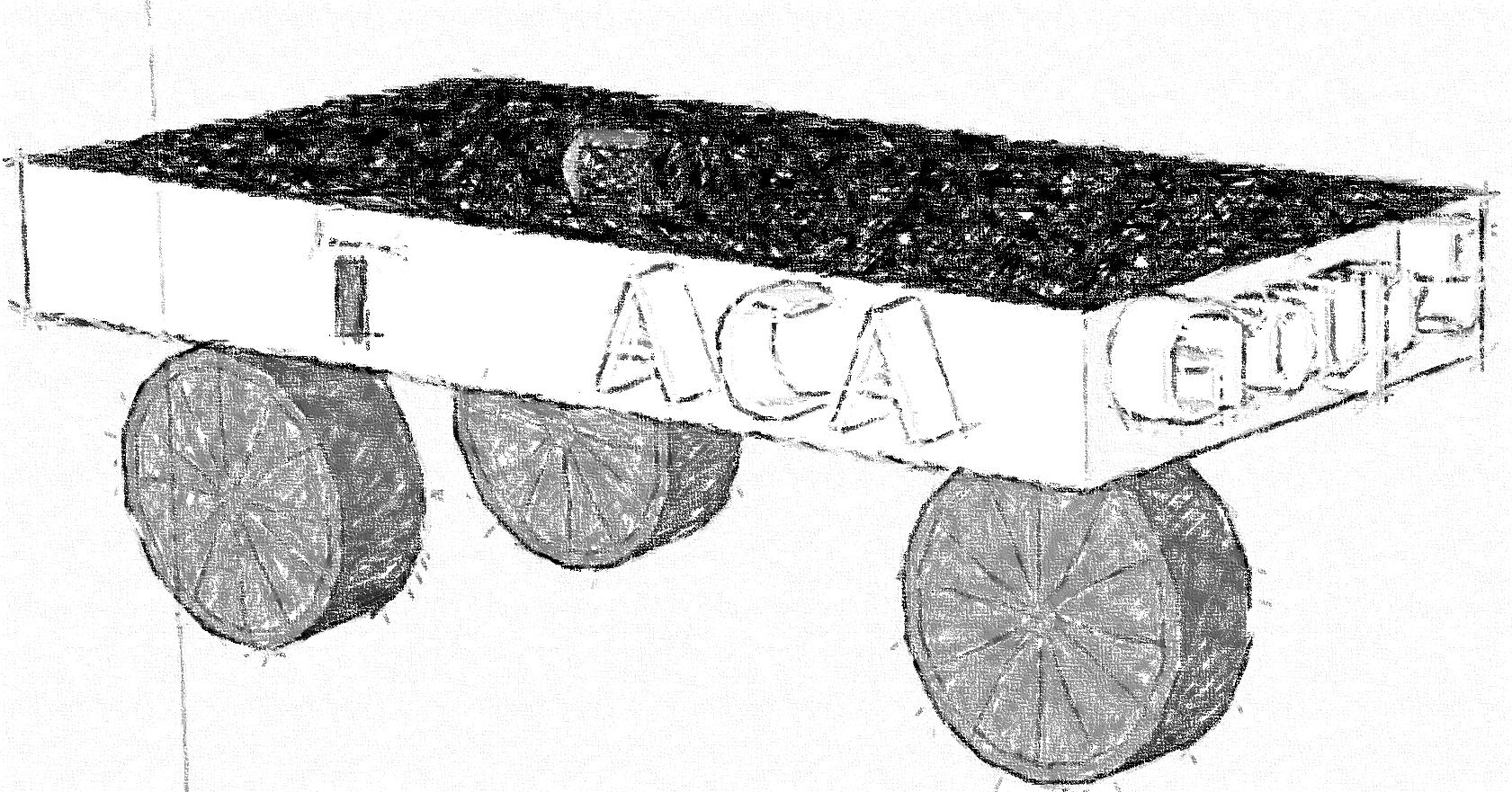 Hunter Busa
Goals and Objectives
Our main goal is to have the Autonomous Carrier Assistant follow the user autonomously. 
The ACA should provide convenience for the user by carrying their items. 
The ACA will be able to autonomously lead the user to preset locations. 
An easy to use mobile app will be implemented to control the ACA by the user.
Richard Garces
Specification/Requirements
Components
Richard Garces
Microcontroller Options
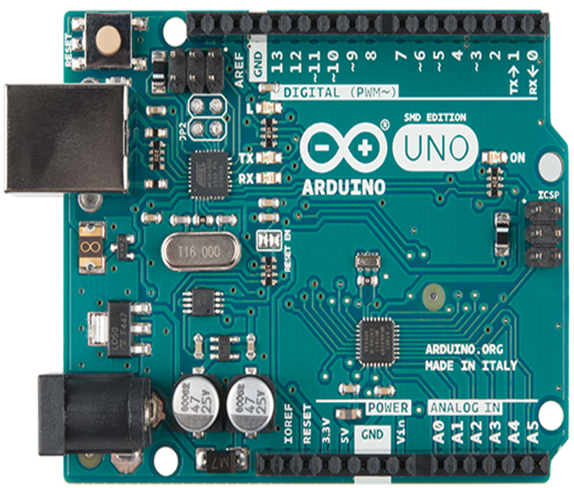 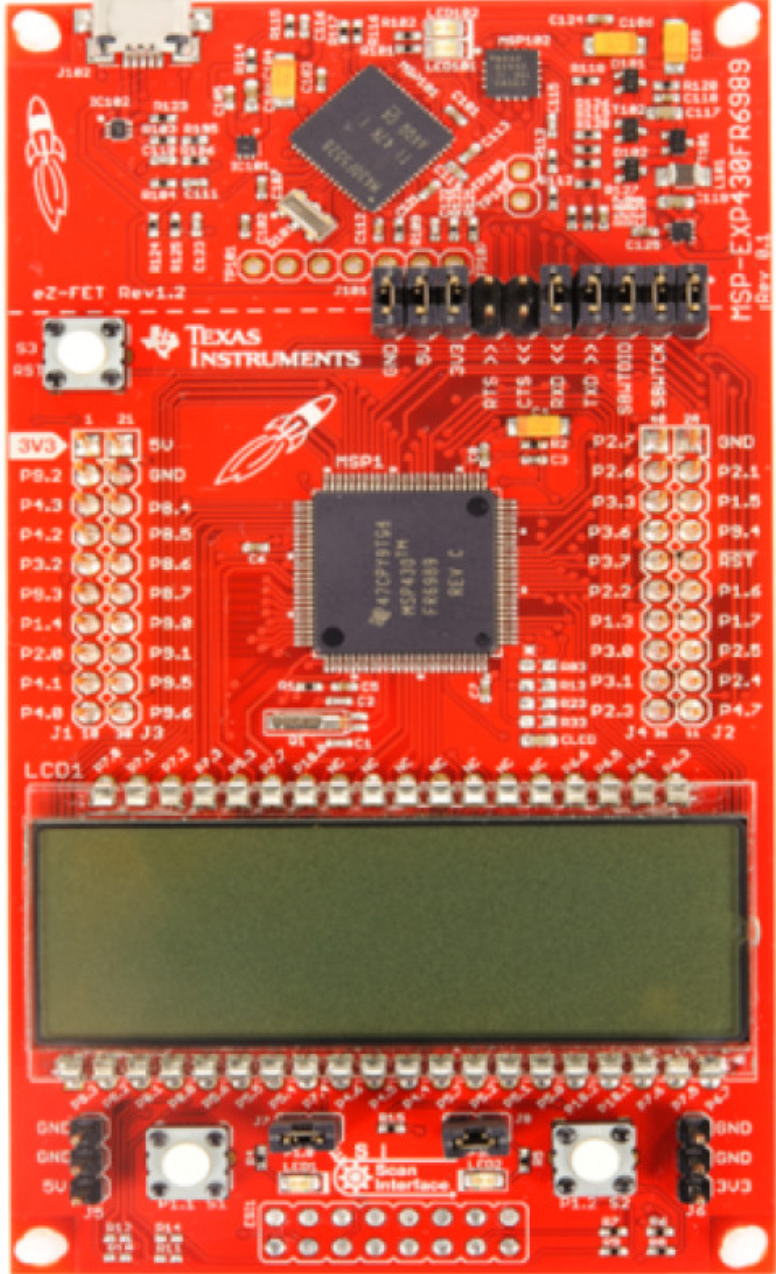 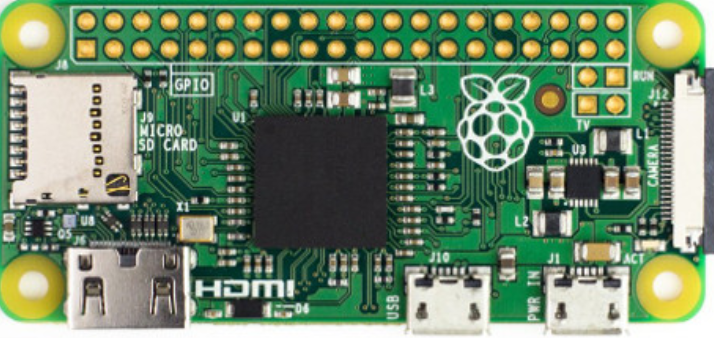 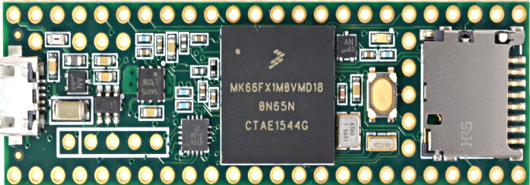 Richard Garces
Microcontroller  Comparison
Richard Garces
MCU Selection	Arduino Uno Rev 3
Popularity – There is a lot of information available

Ease of Use – User friendly IDE does not require high level knowledge

Community – Lots of hobbyist use Arduino

Resources – YouTube, online forums, Articles, Libraries
Richard Garces
Coding with Arduino
The IDE is Written in JAVA

The actual coding is done in C++ 

Due the popularity and resources many codes exist

Use existing codes and Tweak them to reach our requirement and specifications
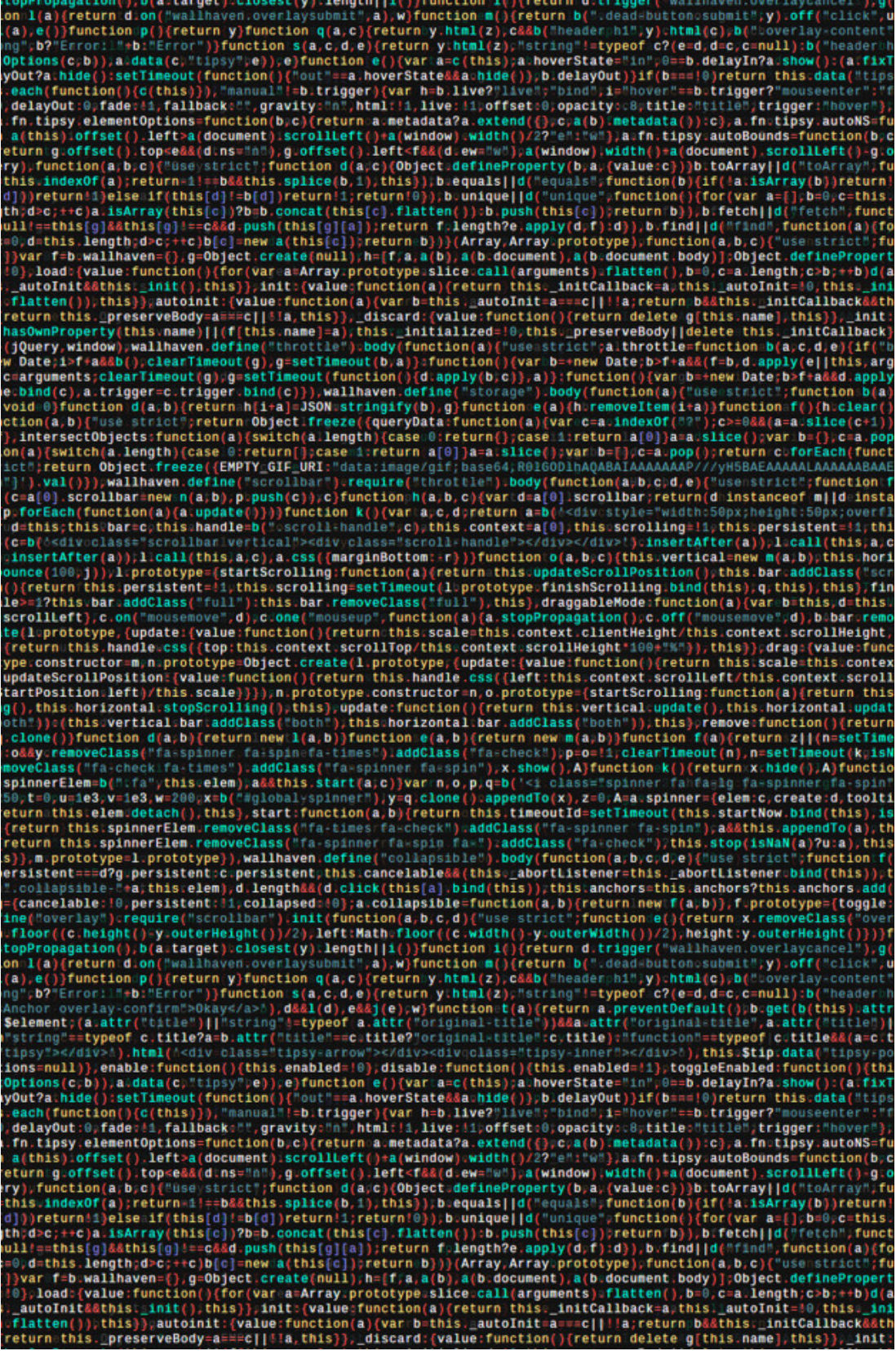 Muhammad Khan
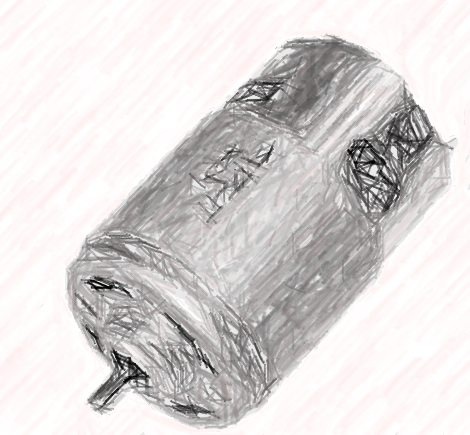 DC Motor / Driver
Specifications:
Motor Diameter: 1.75“
Motor Length: 3.5“
Shaft Length: 0.375“
Shaft Diameter: 0.16“
Solderable Terminal: 0.189"
Running motor under No Load:
Muhammad Khan
Motor DriverL298N H-Bridge
Specification
Dual H Bridge Motor Driver
L298N motor driver IC
Drives up to 2 bidirectional DC motors
Integrated 5V power regulator
5V – 35V drive voltage
2A max drive current
Truth Table
Muhammad Khan
H- Bridge           PMW
Dc motor Control with L298N
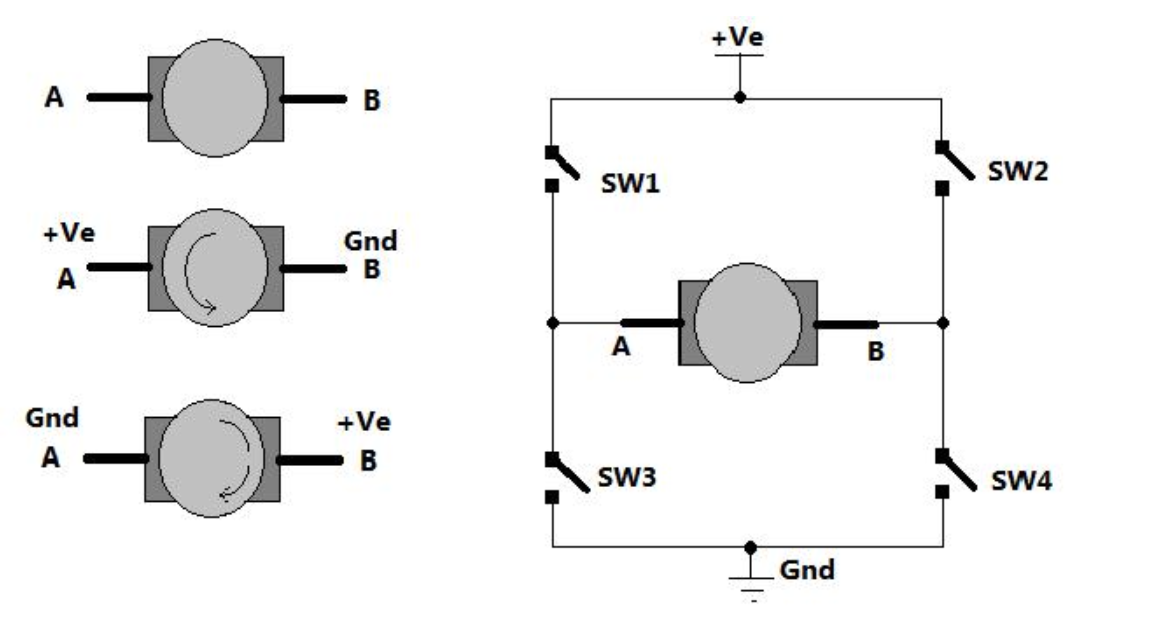 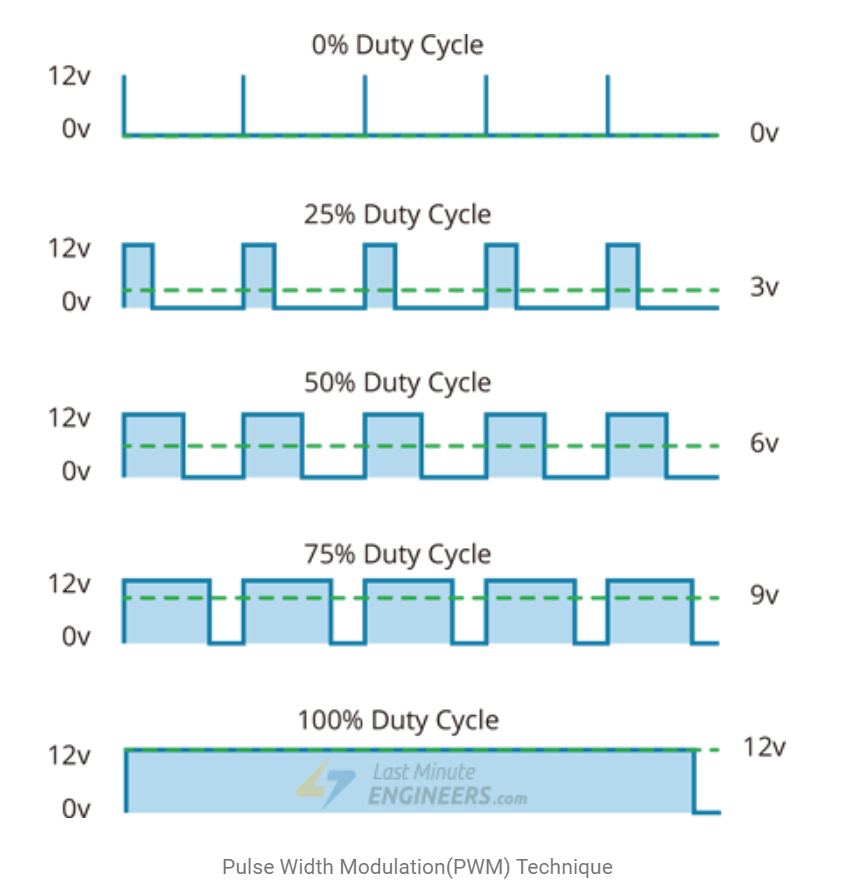 PWM – For controlling speed
H-Bridge – For controlling rotation direction
Muhammad Khan
The spinning direction of a motor can be controlled by applying either a logic HIGH(5 Volts) or logic LOW(Ground) to these inputs. The table illustrates how this is done.
Muhammad Khan
Motor Driver Setup
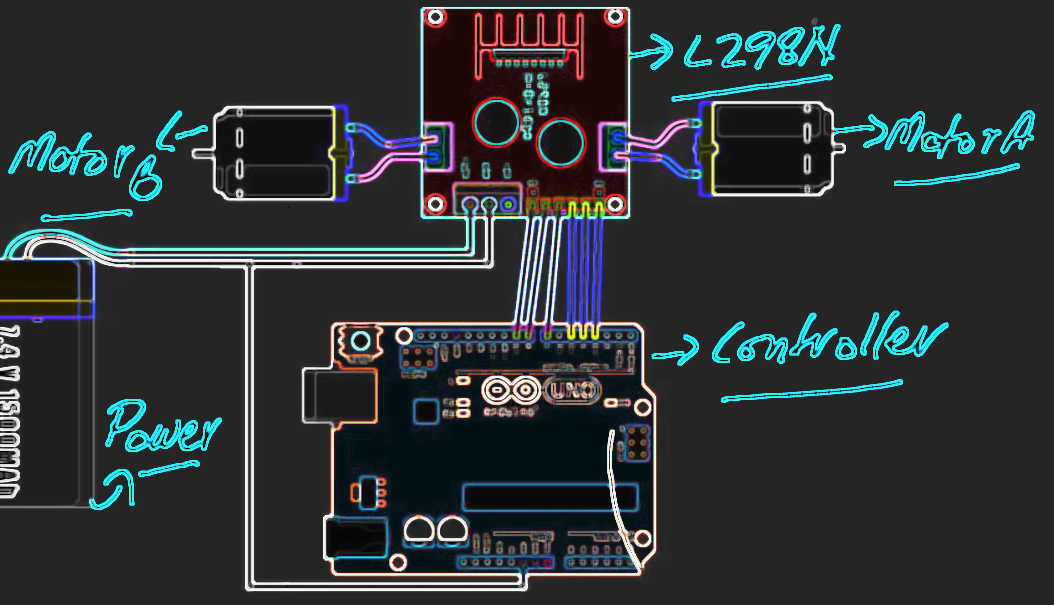 Muhammad Khan
Sensor Comparison
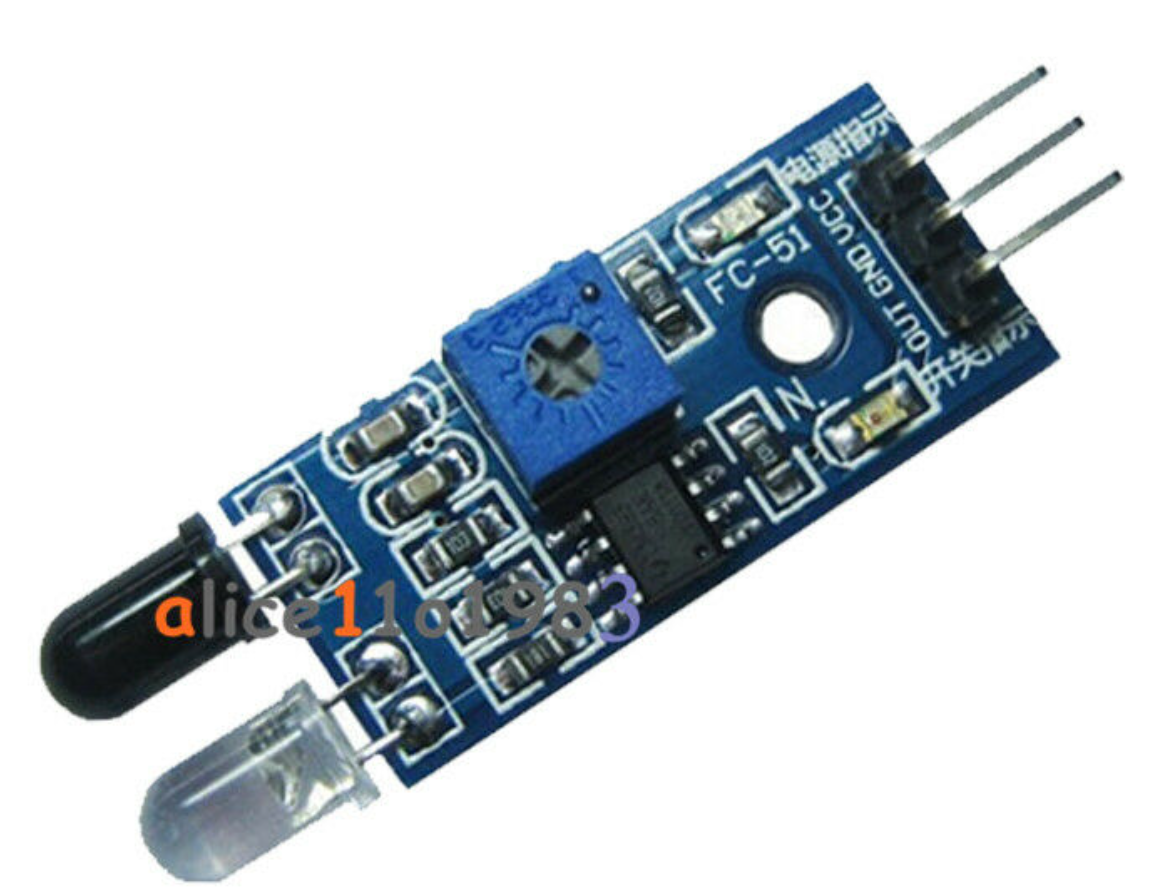 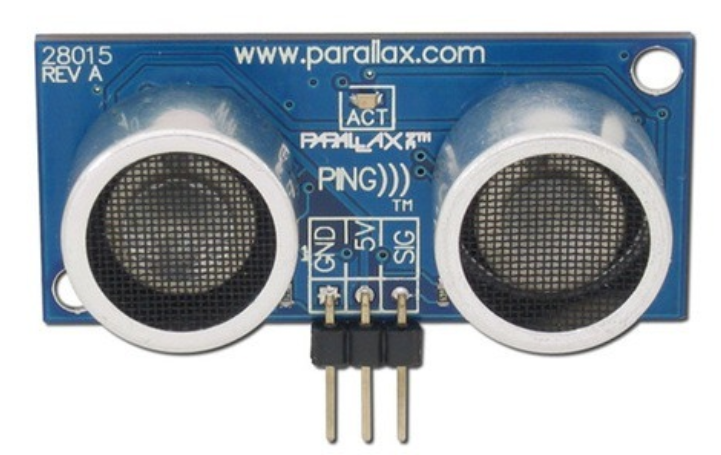 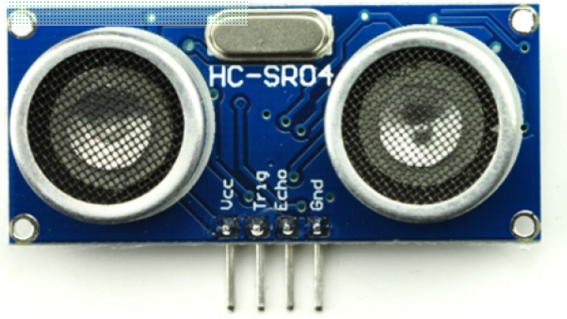 Muhammad Khan
HC-SR04 Ultrasonic Sensor
Specification
Working Voltage: DC 5V
Working Current: 15mA
Working Frequency: 40Hz
Max Range: 400cm
Min Range: 2cm
Measuring Angle: 15 degree
Trigger Input Signal: 10µS TTL pulse
Echo Output Signal Input TTL lever signal and the range in proportion
Dimension 45 * 20 * 15mm
Advantages
High sensitivity
Easy to detect external or deep object 
Greater Accuracy
Low Power Consumption
Low Cost
Amine Chahli
Battery
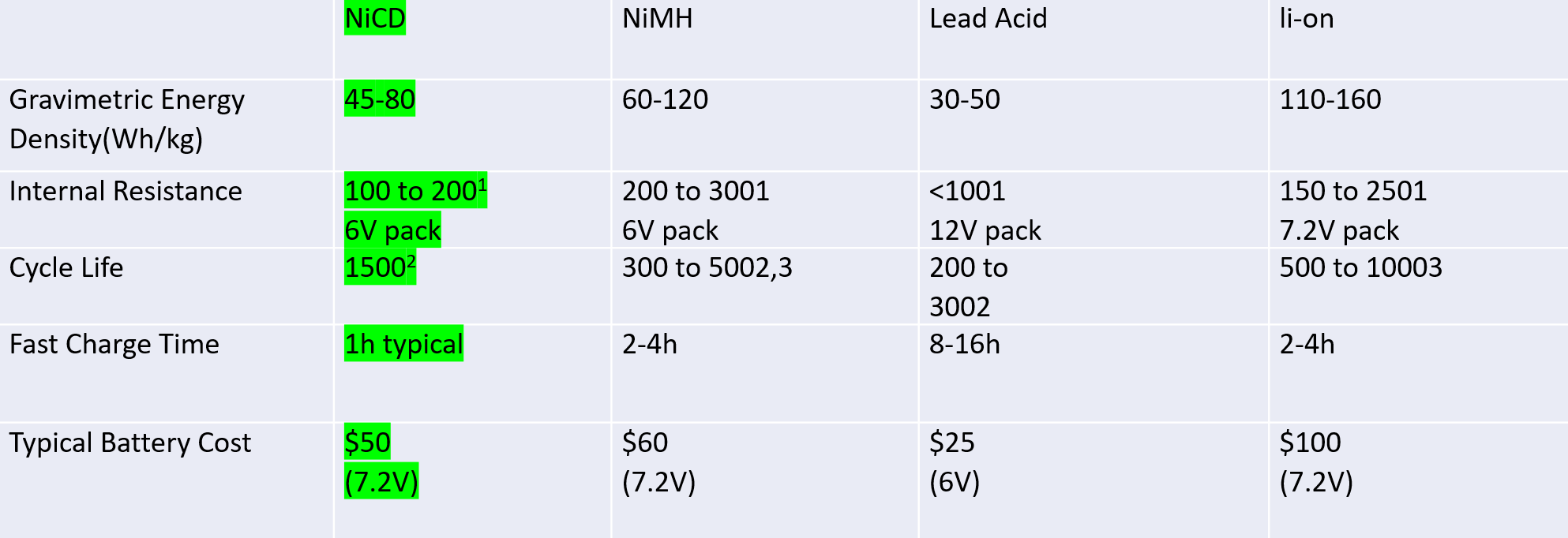 Fast and simple charge 
provides over 1000 charge/discharge cycles.
Long shelf life – in any state-of-charge.
the NiCd is the lowest cost battery in terms of cost per cycle.
Available in a wide range of sizes and performance options — most NiCd cells are cylindrical.
Hunter Busa
Bluetooth
This is the HC-05 Bluetooth module for the Arduino. 
The purpose of this is to connect the Arduino to the mobile app and send information through it. 
Plenty of online resources and tutorials that use this exact Bluetooth module. 
Operating Voltage of 4 – 6 Volts with a current of 30mA.
It uses Frequency-Hopping Spread spectrum (FHSS) to send its signals.
It has a range of up to 100m.
Master/Slave mode.
This is important for sending information from the microcontroller to the phone or vice versa. 
Cost effictive
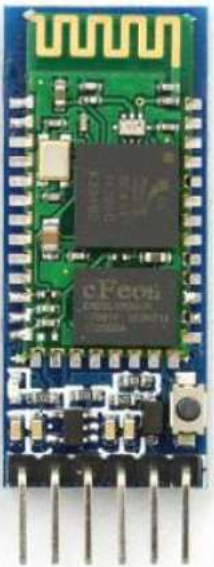 Hunter Busa
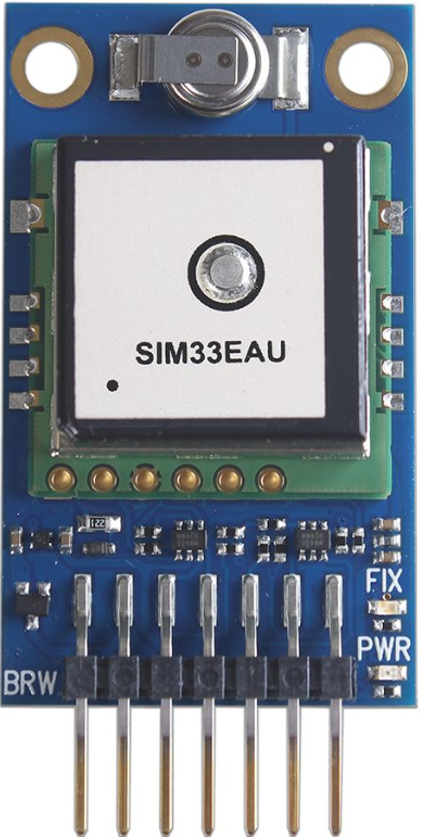 GPS Module
Specs
Ready for use with 3.3 V – 5 V  microcontrollers with 60mA max but typically operates with 45mA. 
Power and satellite fix LEDs.
Navigation update rate: up to 10 Hz.
33 tracking and 99 acquisition channels with jamming elimination. 
Indoor and outdoor multi-path detection and compensation.
Speed accuracy: 0.1 meter/second.
This is the SIM33EAU GPS Module and can be integrated with multiple boards including the Arduino. 
With this module the ACA will be able to read its position on earth.
Highly accurate module that offers location fix, speed, heading, altitude, and atomic date and time
Hunter Busa
Magnetometer Compass Board
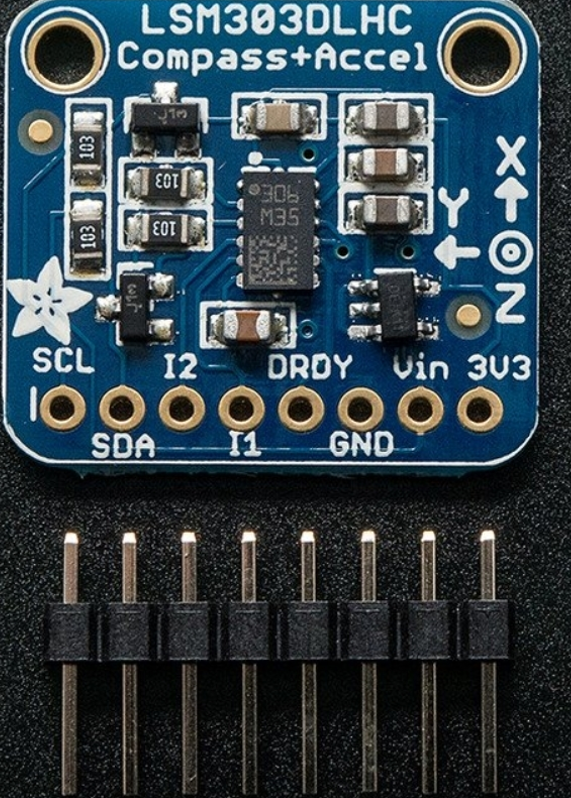 Specs
Ready to use with 3V or 5V microcontrollers. 
Selectable power mode/resolution for accelerometer and magnetometer.
This board also has an accelerometer to detect which direct is down towards earth but we will not need to use that feature for the ACA.
16-bit data output.
3 magnetic field channels and 3 acceleration channels. 
Programmable interrupt generators for freefall, motion detection and magnetic field detection.
This is the Triple-axis LSM303 Magnetometer Compass Board that can be integrated with the Arduino.
Combined with the GPS Module this is how the ACA will become autonomous and follow/lead the user.
A very easy to use sensor that uses I2C to communicate.
It’s purpose is to sense magnetic north so we can orient the ACA’s position.
System schematic
Amine Chahli
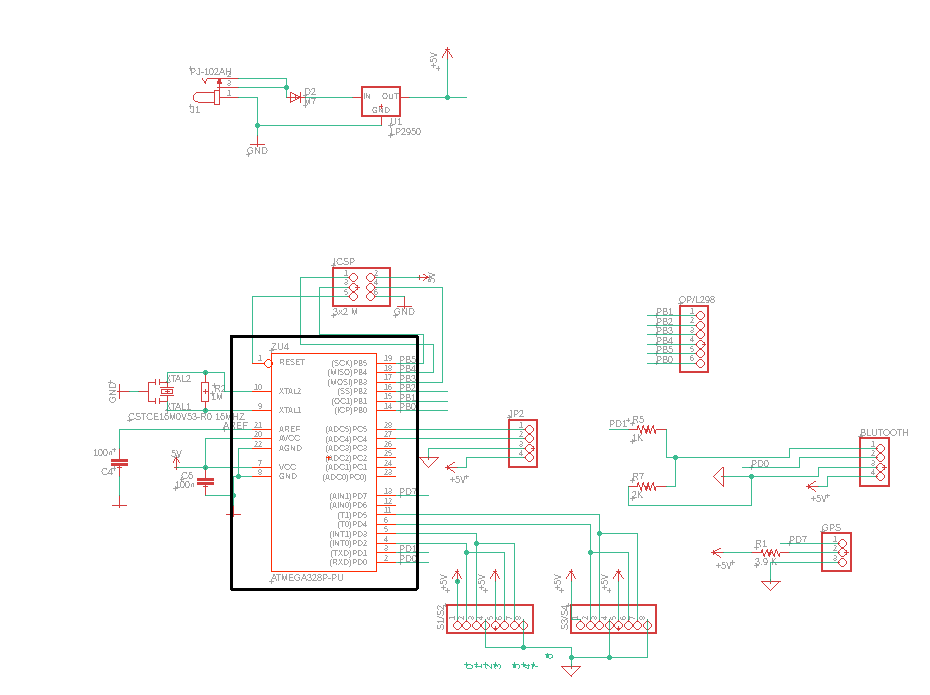 The is  the core of the  hardware platfATmega328P-PU orm. Here the ATmega328P-PU is basically pined out to headers, has its ICSP  port exposed, a 16MHz crystal, and the power bypass capacitors.
ATmega328P-PU
Amine Chahli
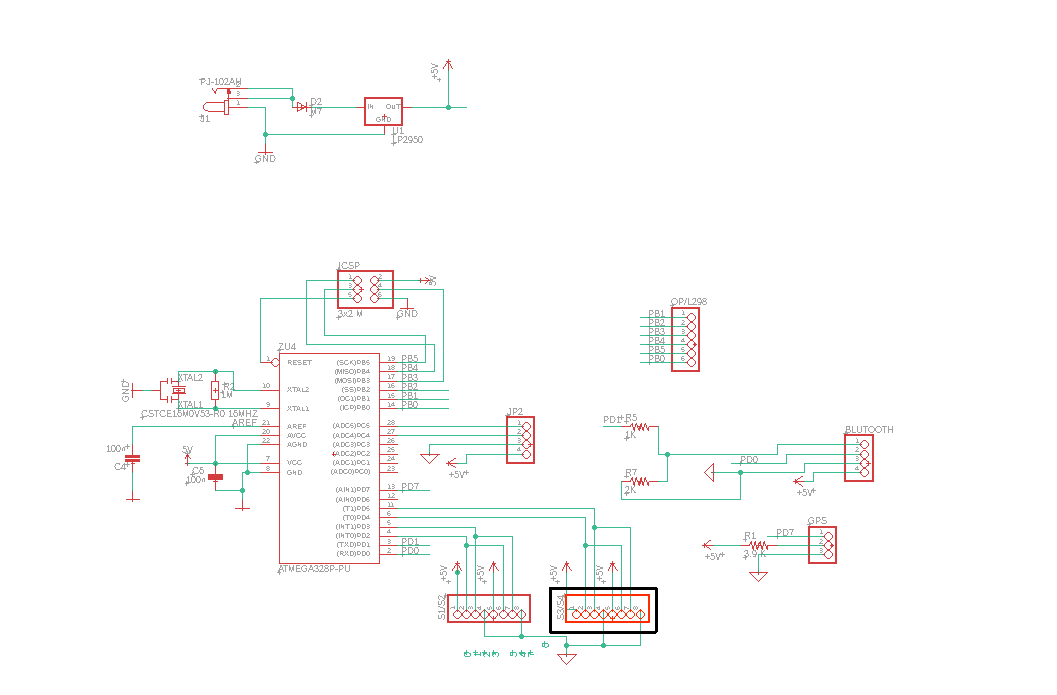 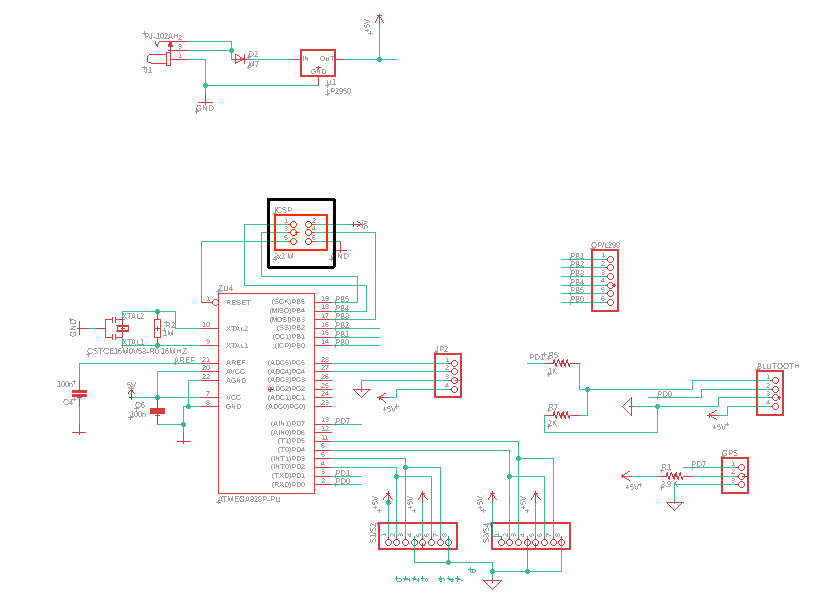 All this part of the circuit does is take the differential signaling from the USB connection and convert it to a serial signal that the UART on the ATmega328P.
4 Bluetooth output 

Source voltage 5V

Digital pins
Amine Chahli
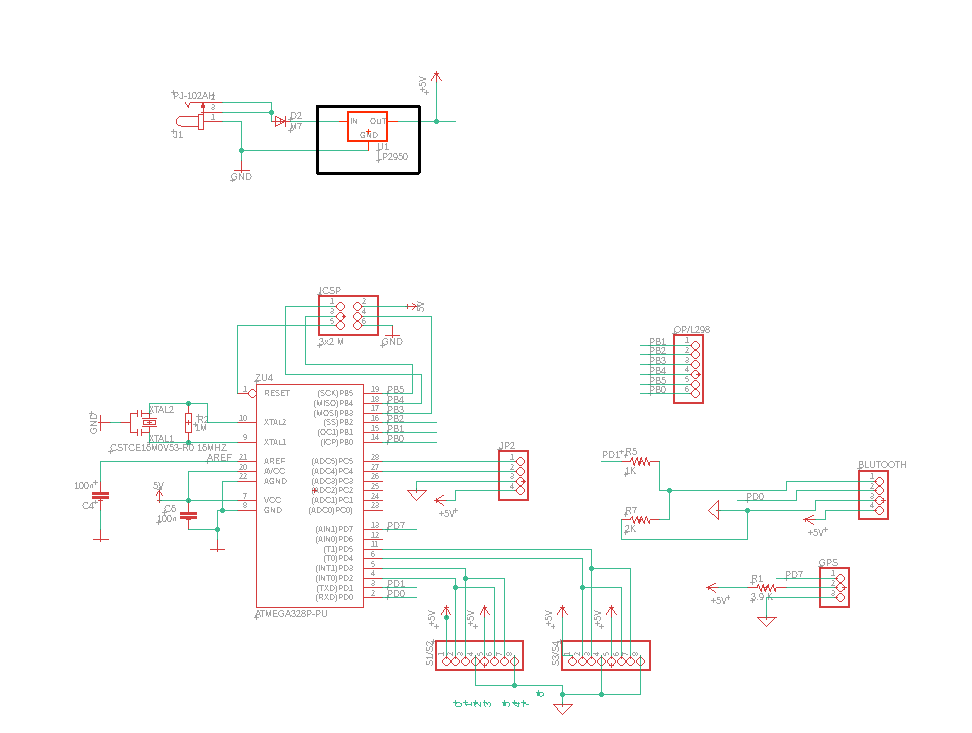 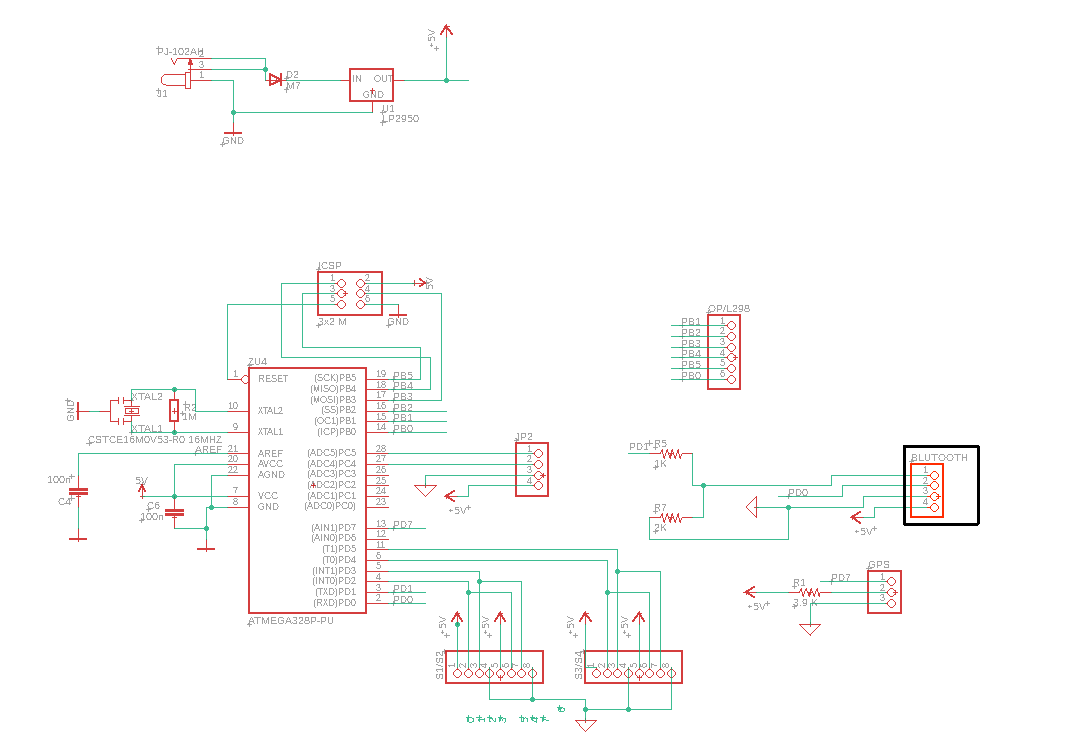 HC-05 Bluetooth
Power Supply Circuit
The 5V regulator is the LP2950 and the Vin of this regulator is connected via DC jack input through the diode, This diode provides reverse-polarity protection.
The input at the DC jack is 12 V and output after the LP2950 is 5V
Bluetooth module pins VCC is connected to 5V 
Bluetooth module pin TXD is connected PD0 
Bluetooth module pin RXD is connected to PD1
Amine Chahli
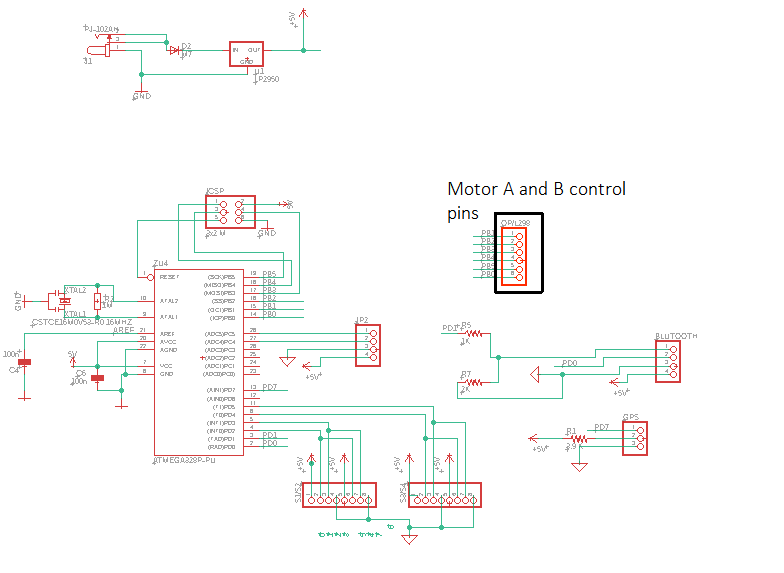 Motor Controller
the Input 5 and Input 6 pins are used for controlling the rotation direction of the motor A, and the inputs 3 and 4 for the motor B. Using these pins we actually control the switches of the H-Bridge inside the L298N IC. If input 5 is LOW and input 6 is HIGH the motor will move forward, and vice versa, if input 5 is HIGH and input 6 is LOW the motor will move backward. In case both inputs are same, either LOW or HIGH the motor will stop. The same applies for the inputs 3 and 4 and the motor B.
Amine Chahli
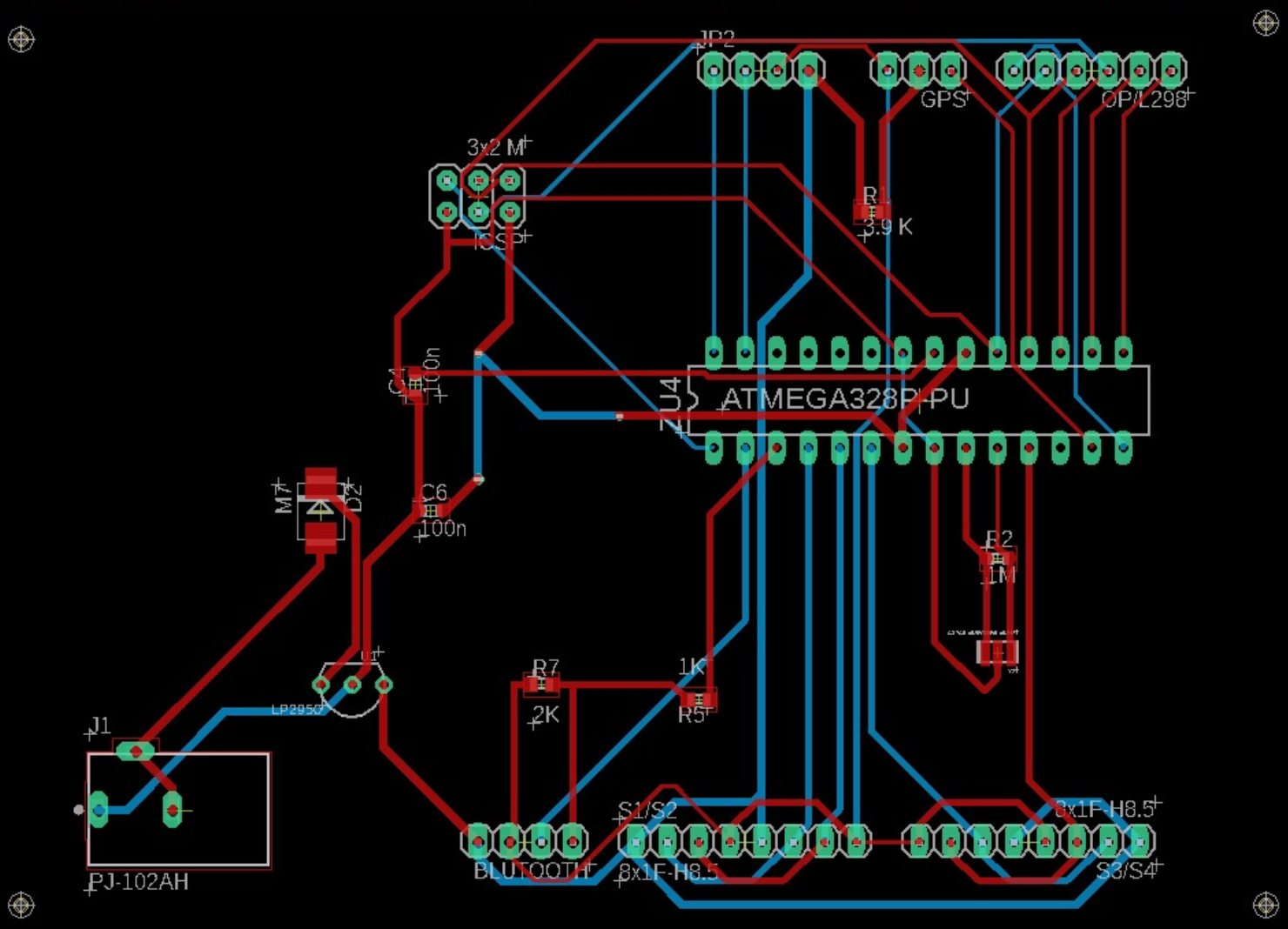 Richard Garces
Wheels Comparison
Richard Garces
Wheel
AndyMark 6" HiGrip Rubber Wheel
Hub
Diameter gives clearance for clamps for the motors
High quality wheel provides durability on multiple terrains
6mm Set Screw Hub
Fits the Motor
Richard Garces
Rotating/Caster Wheel
Allows for better mobility

Better for turning

Better for budget

Eliminates need for more motors

No coding needed
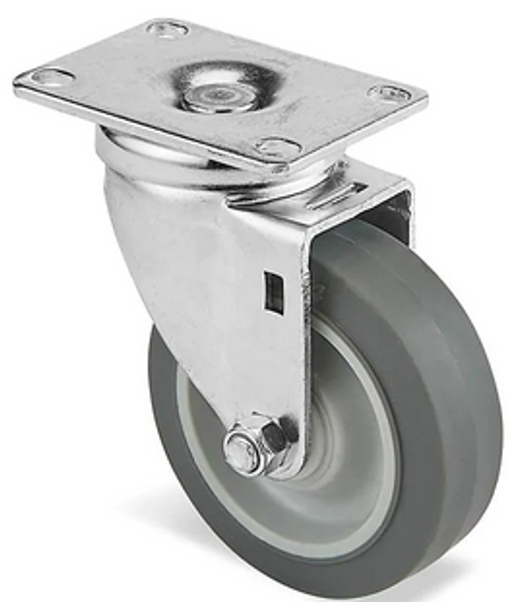 Muhammad Khan
Budget
Muhammad Khan
Work Distribution
Muhammad Khan